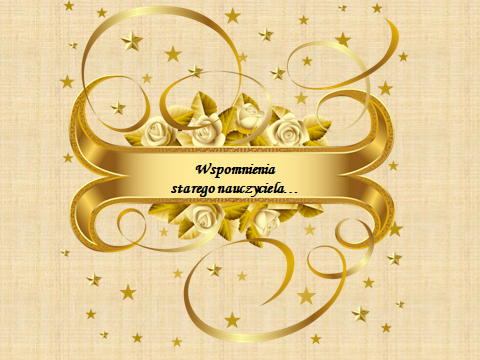 Tomik poetycki przygotowany z okazji 25-lecia naszej szkoły
W naszej szkole jest zwyczaj ofiarowywania z okazji różnych ważnych uroczystości tomików poetyckich ilustrowanych pracami uczniów. Myślę, że autorzy także chętnie jeszcze raz zobaczą swoje prace – my to wszystko naprawdę przechowujemy w archiwach!
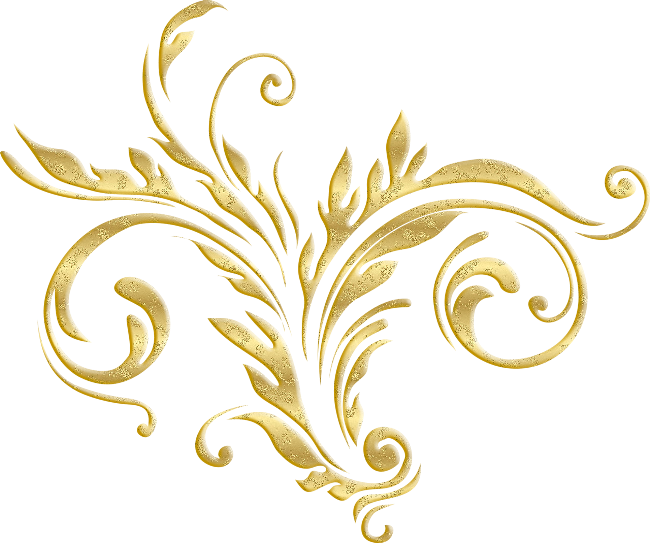 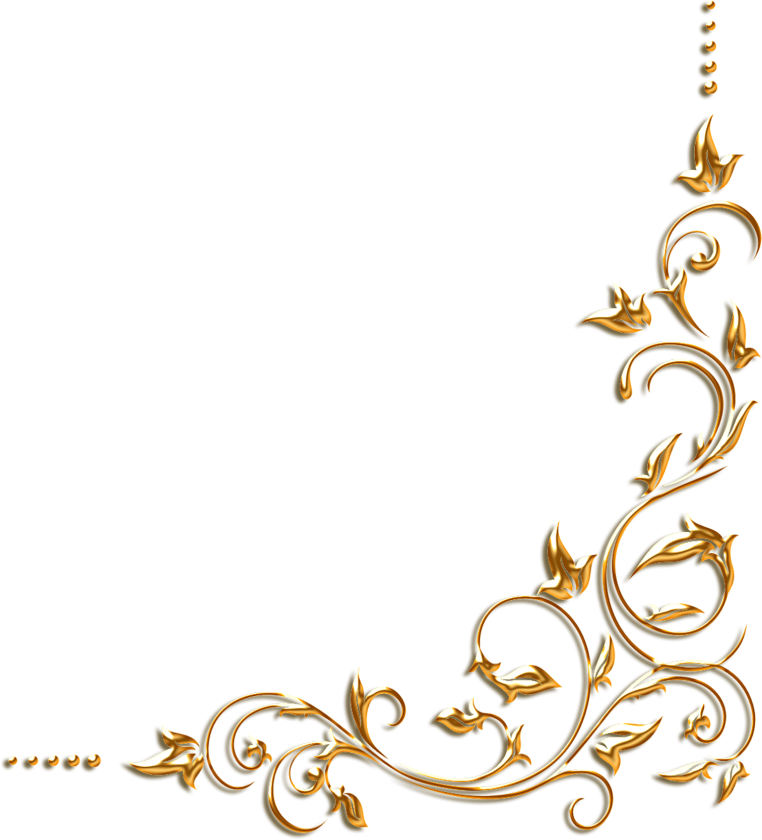 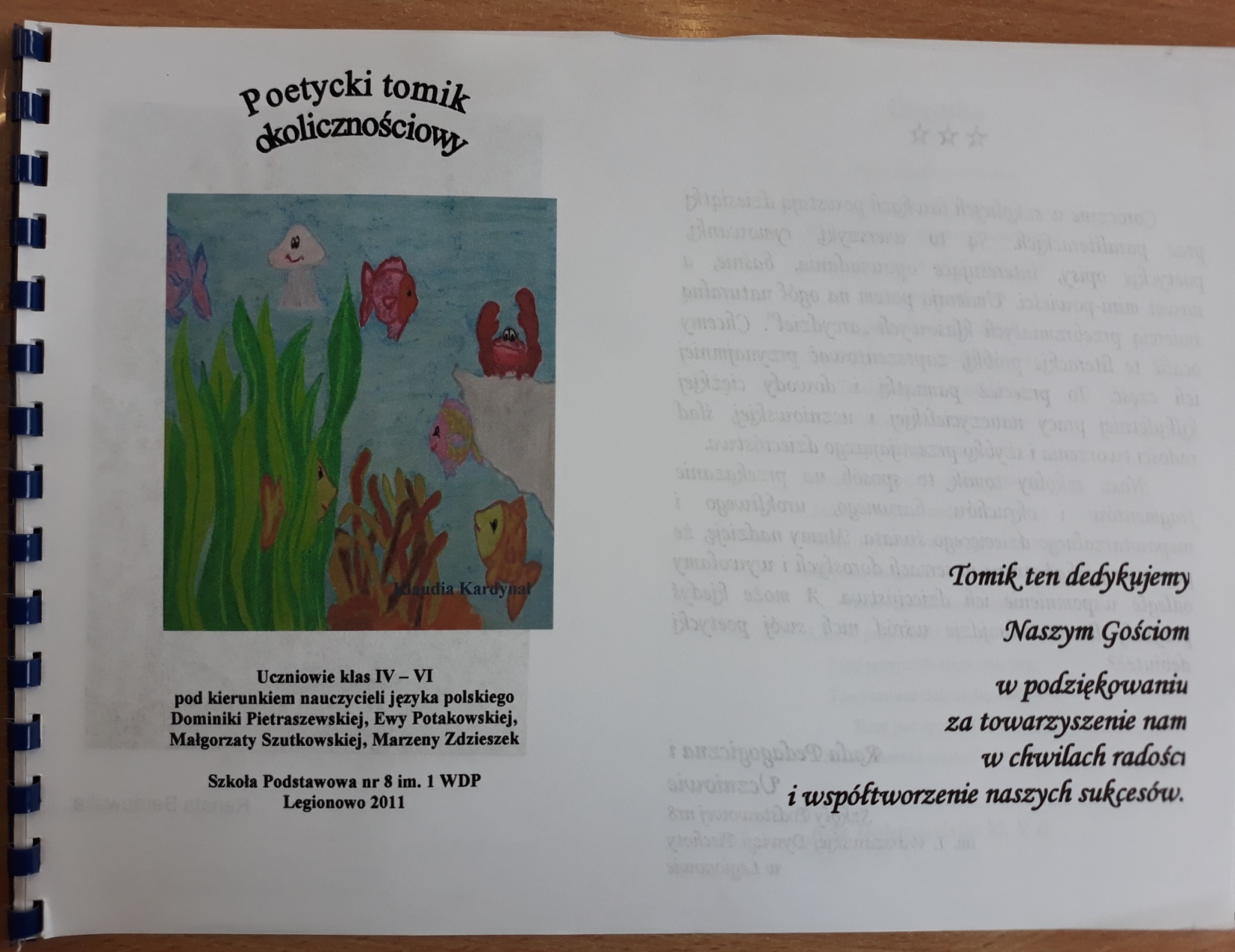 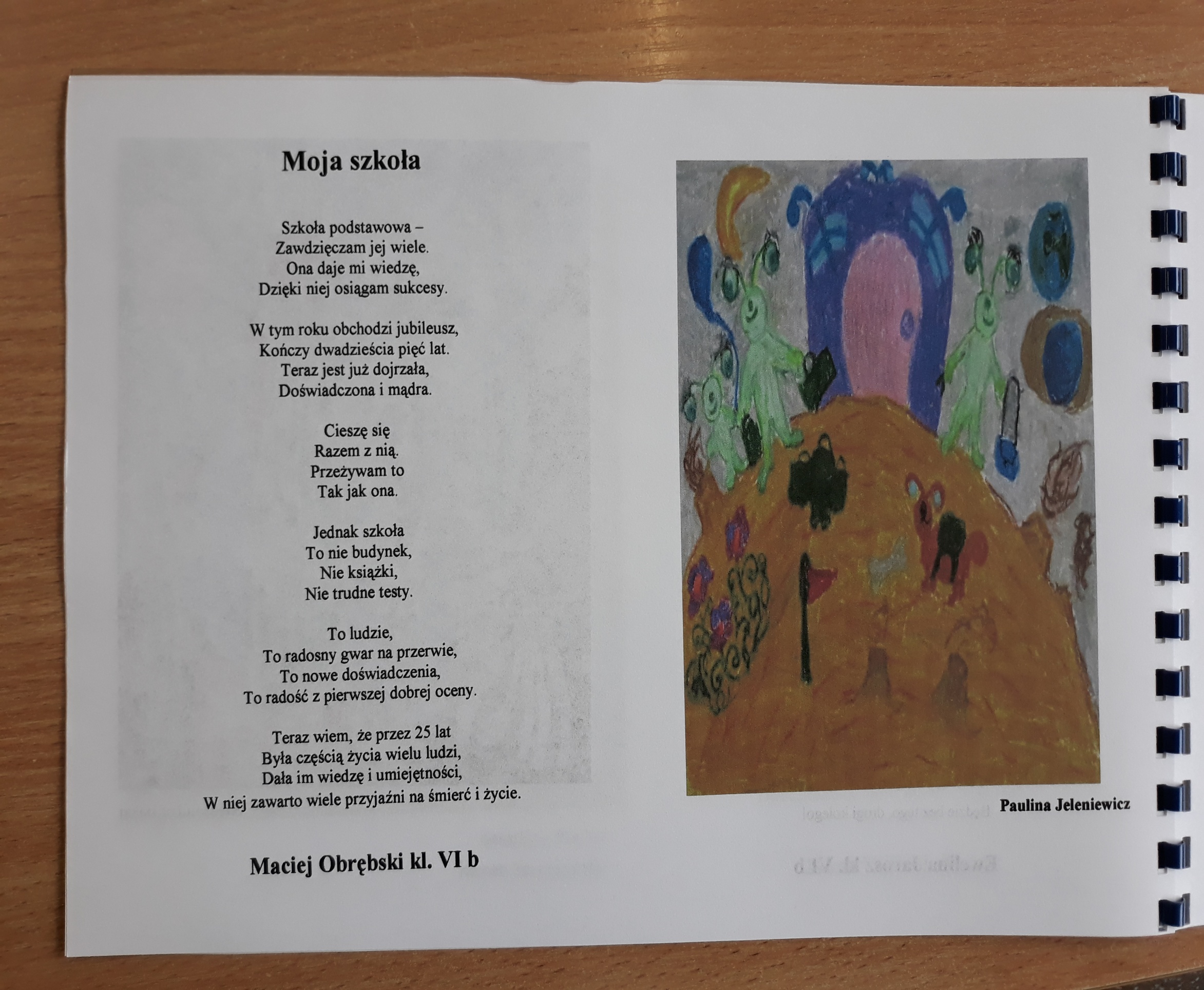 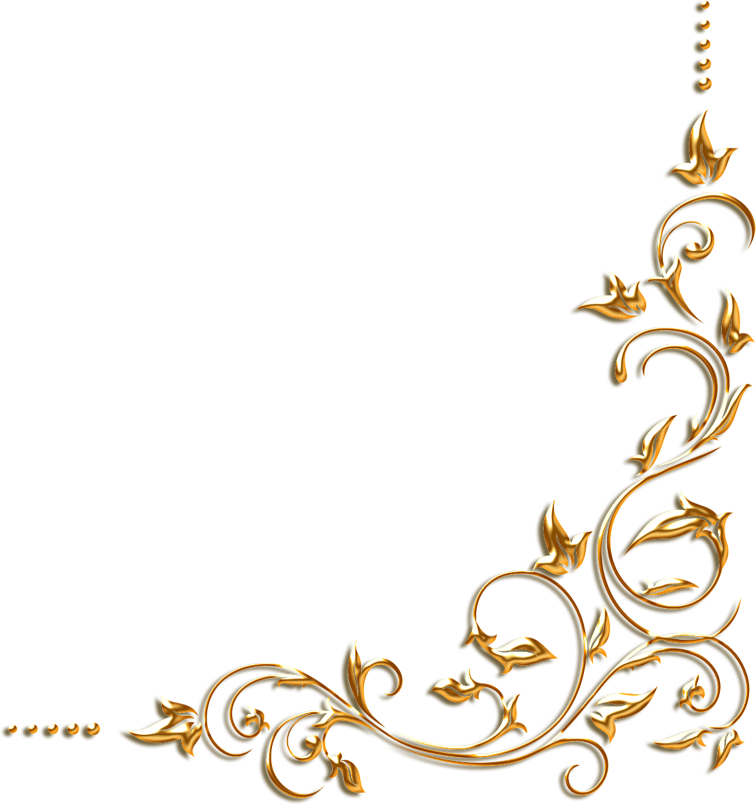 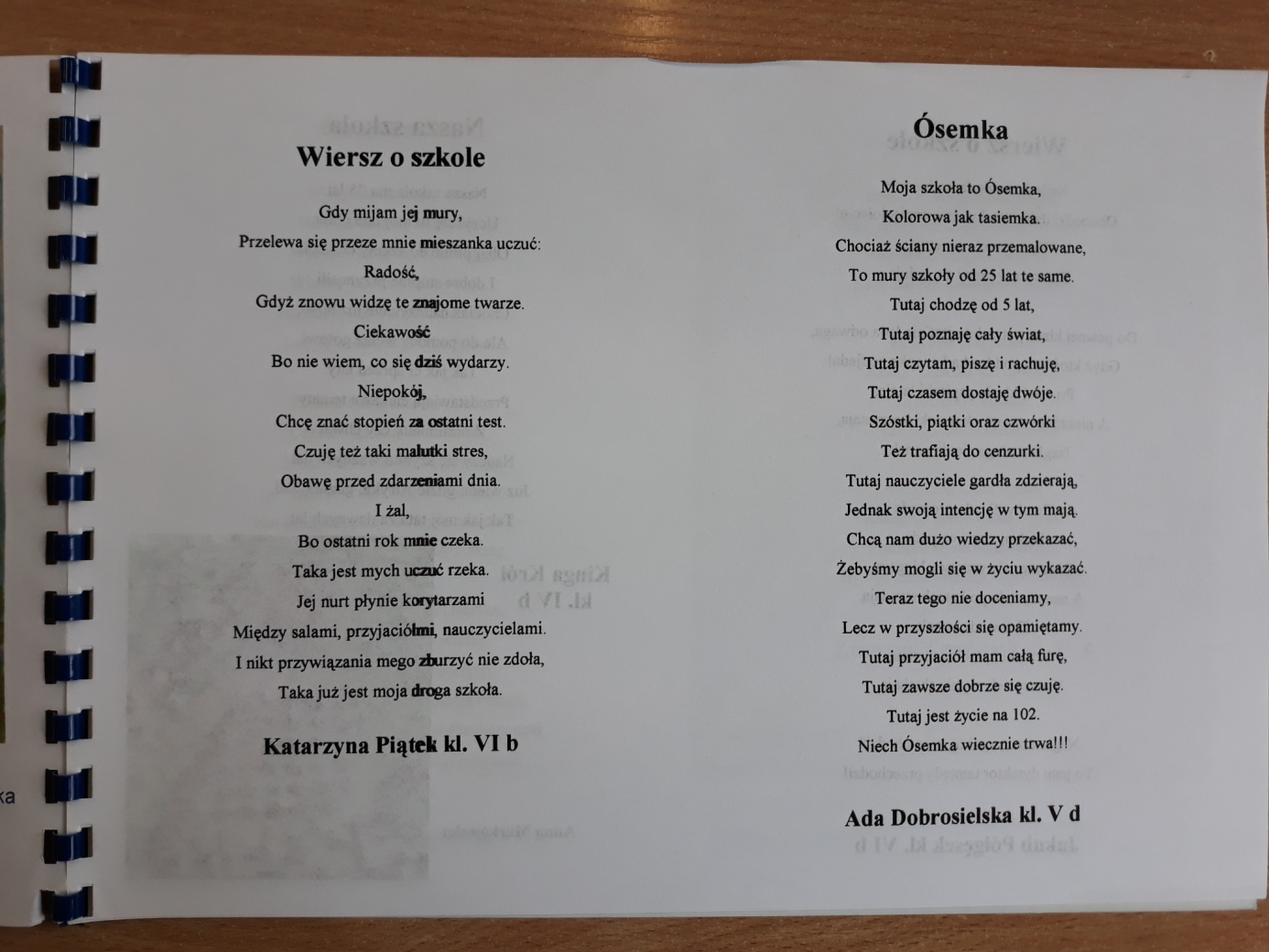 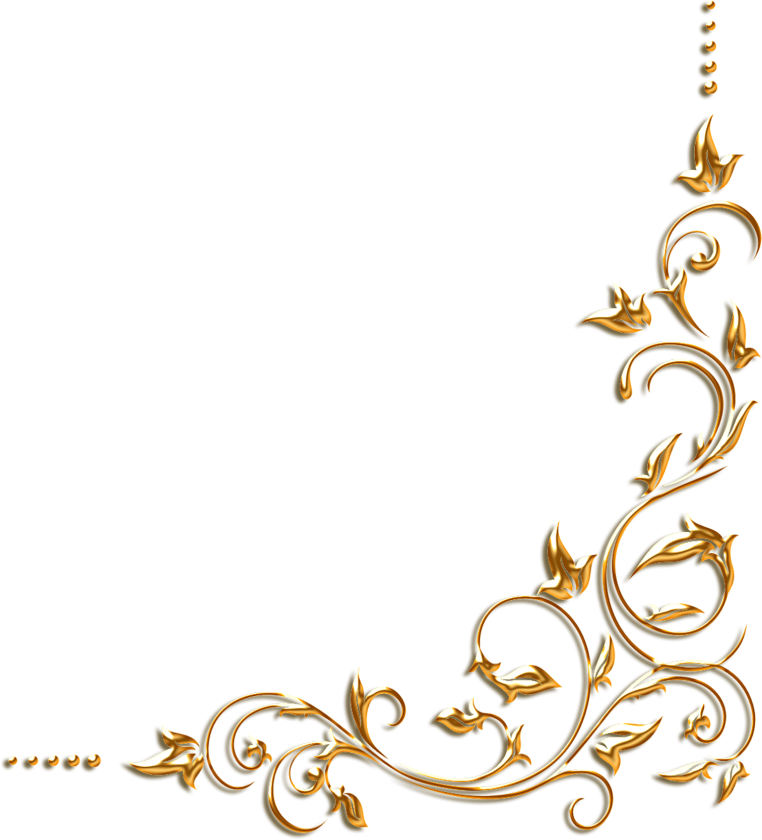 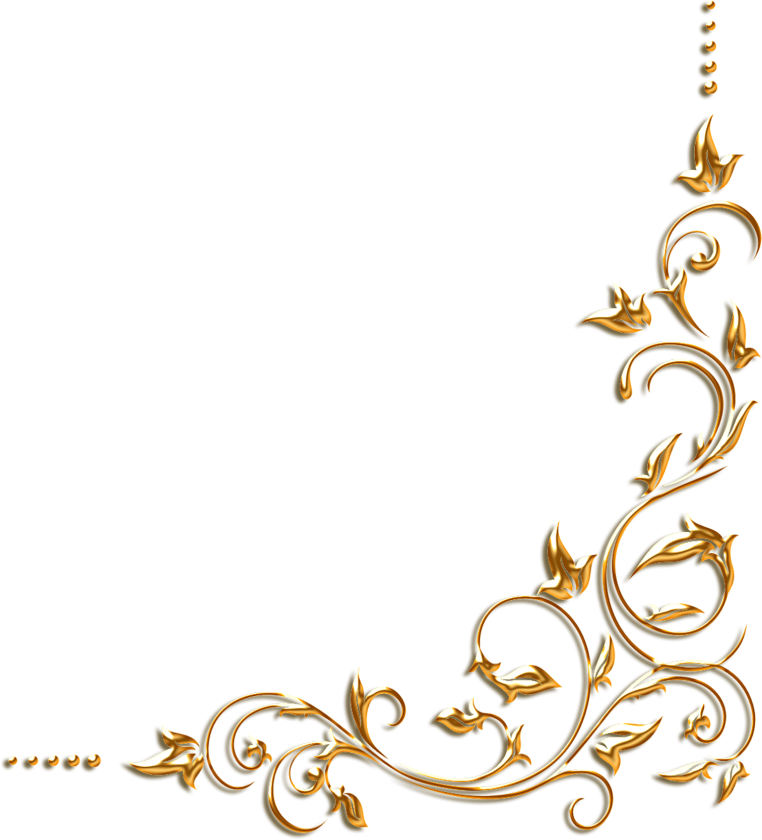 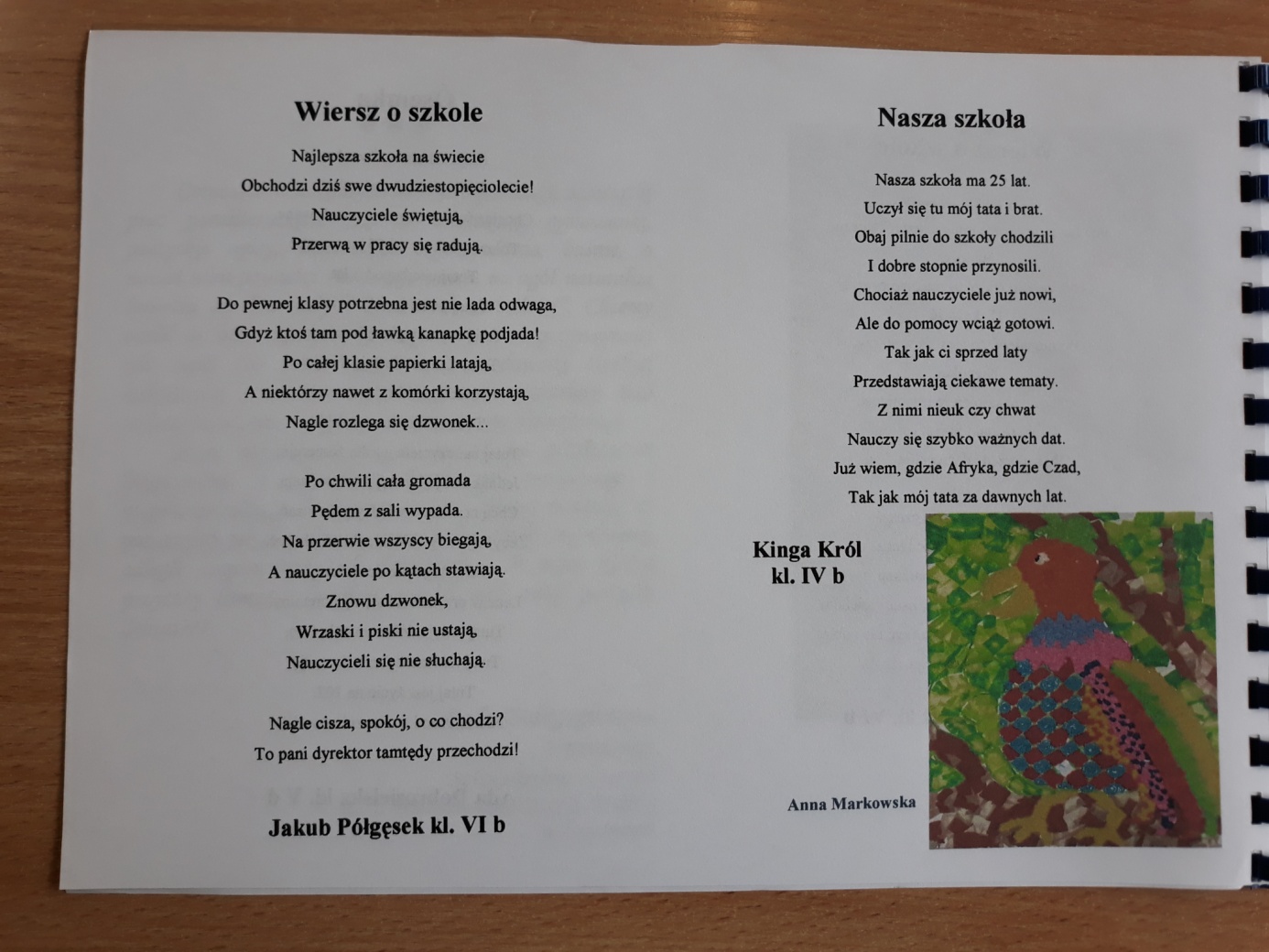 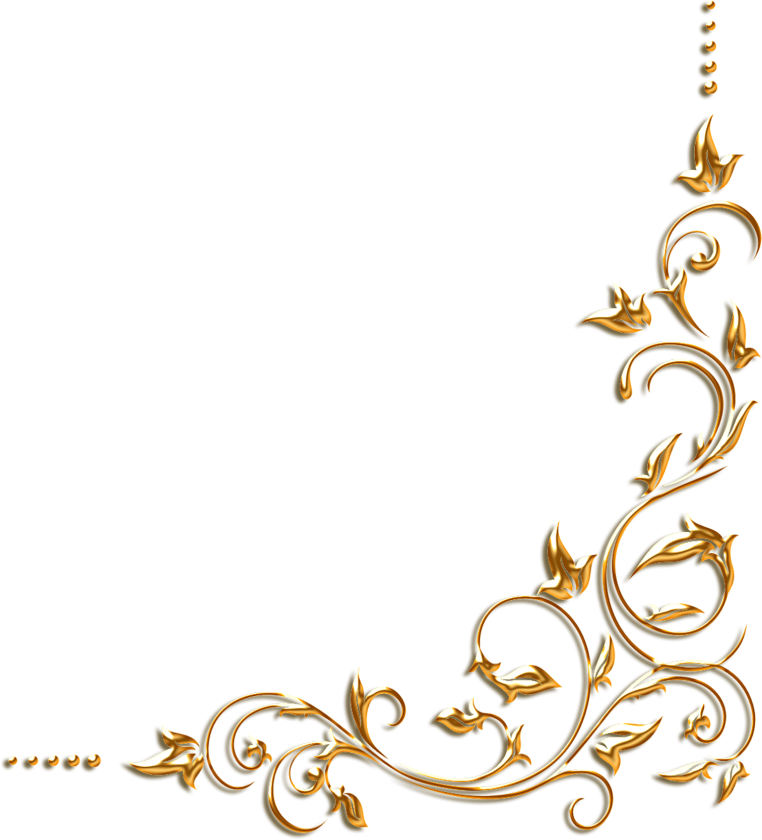 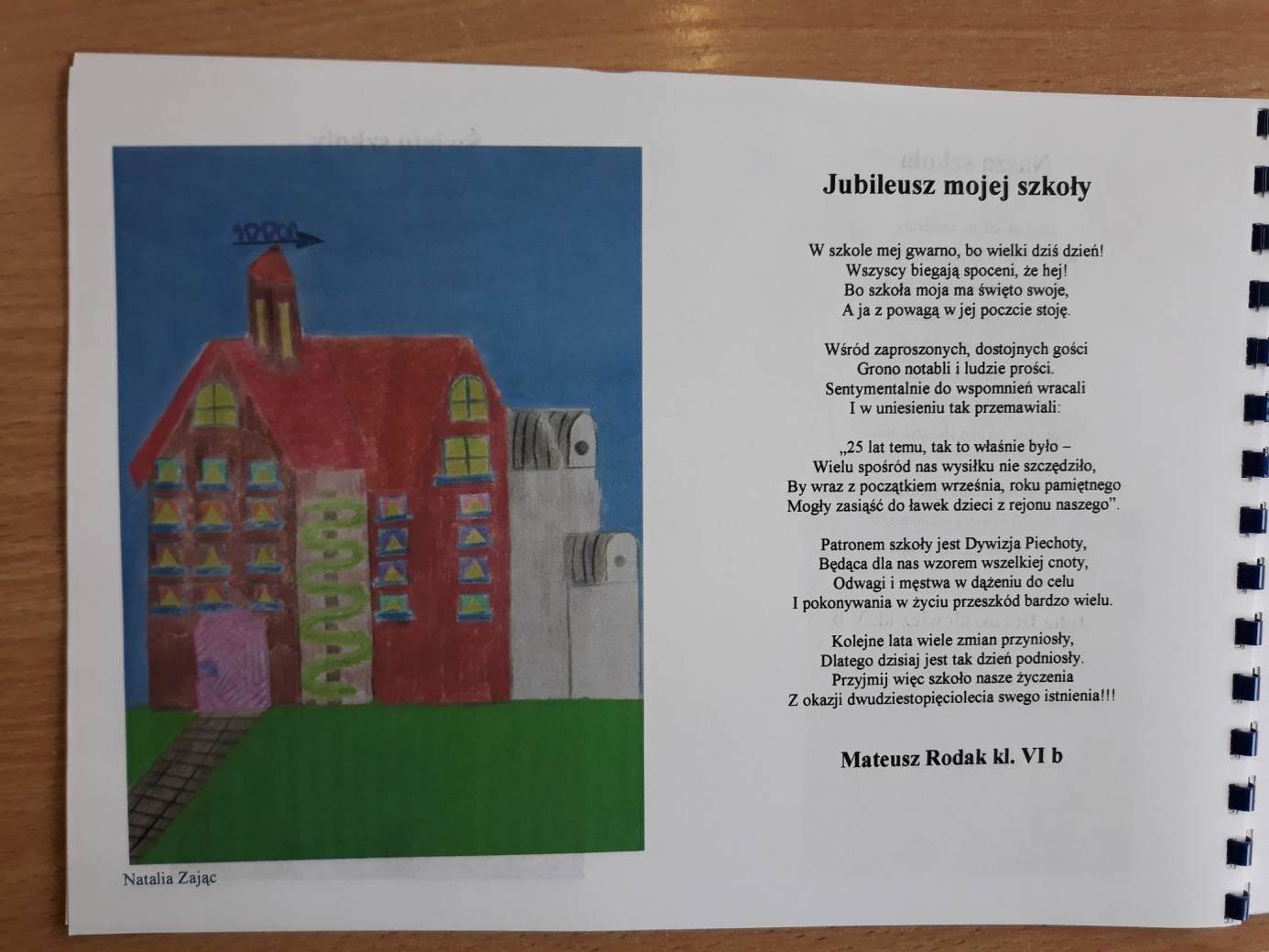 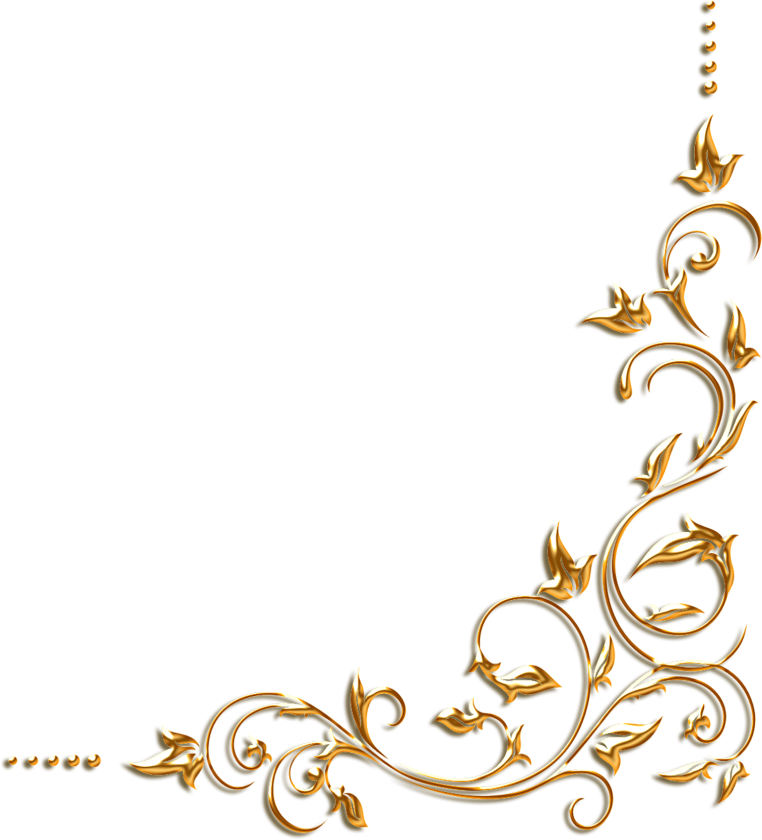 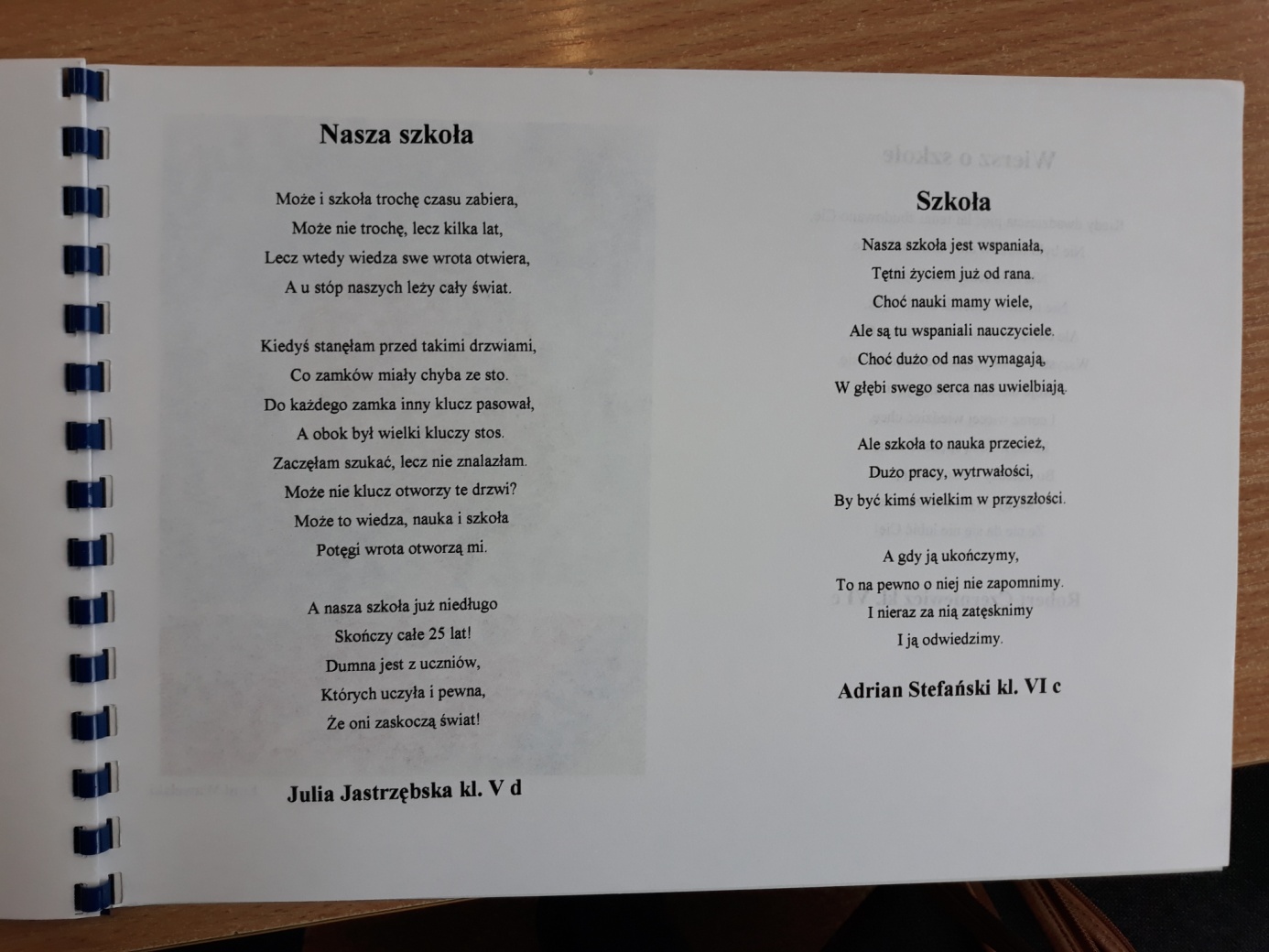 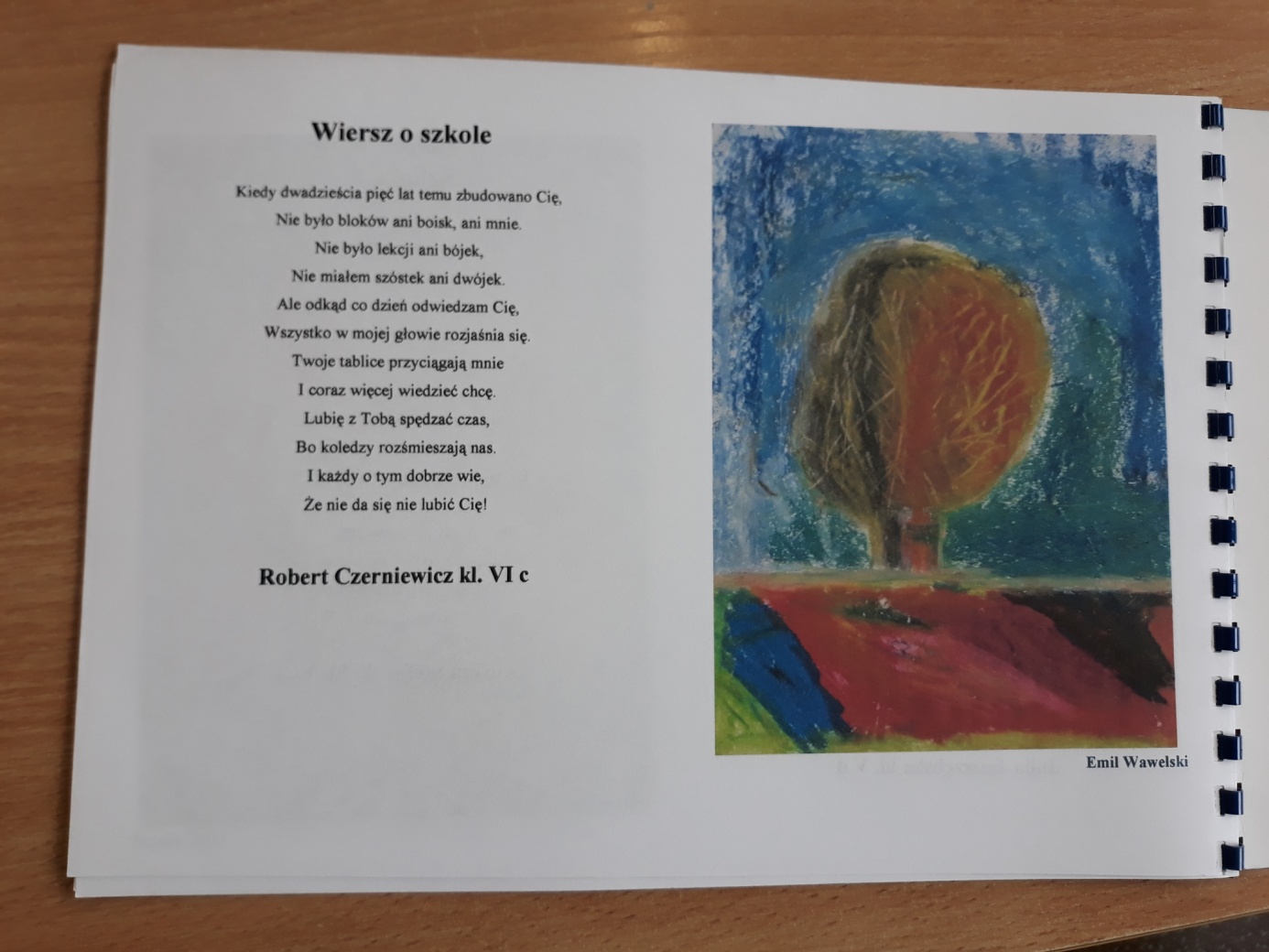 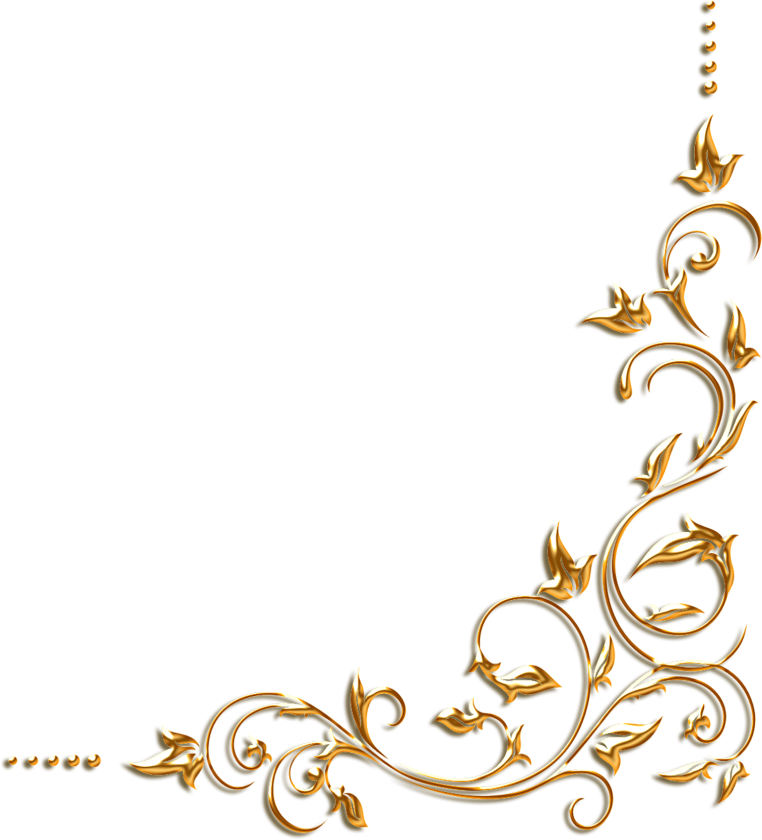 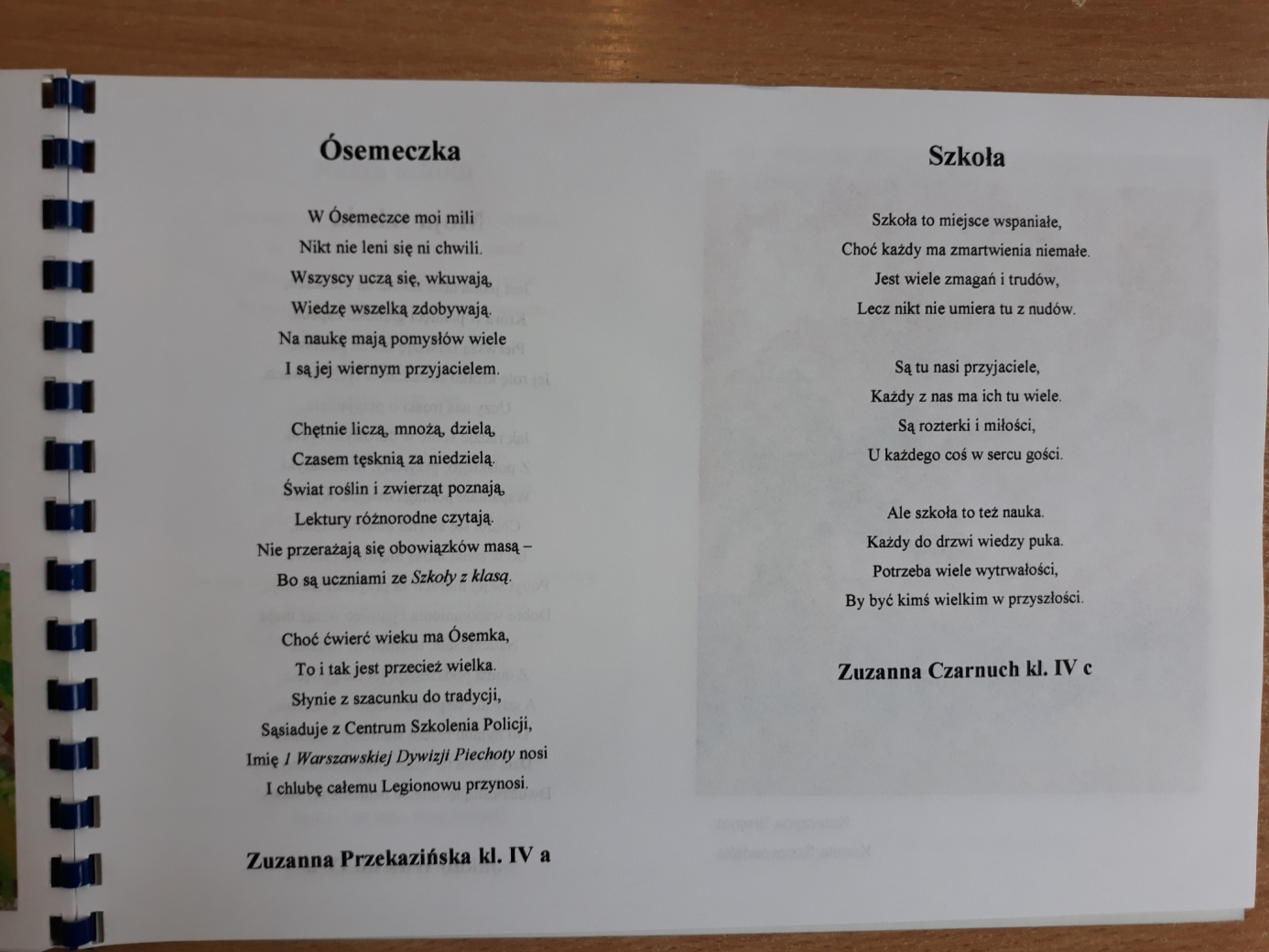 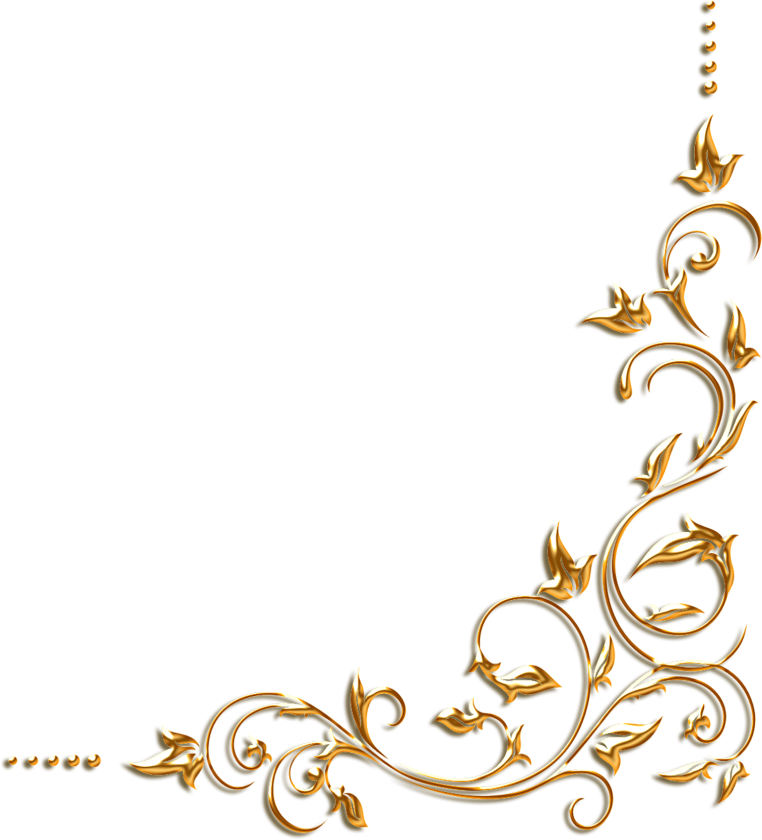 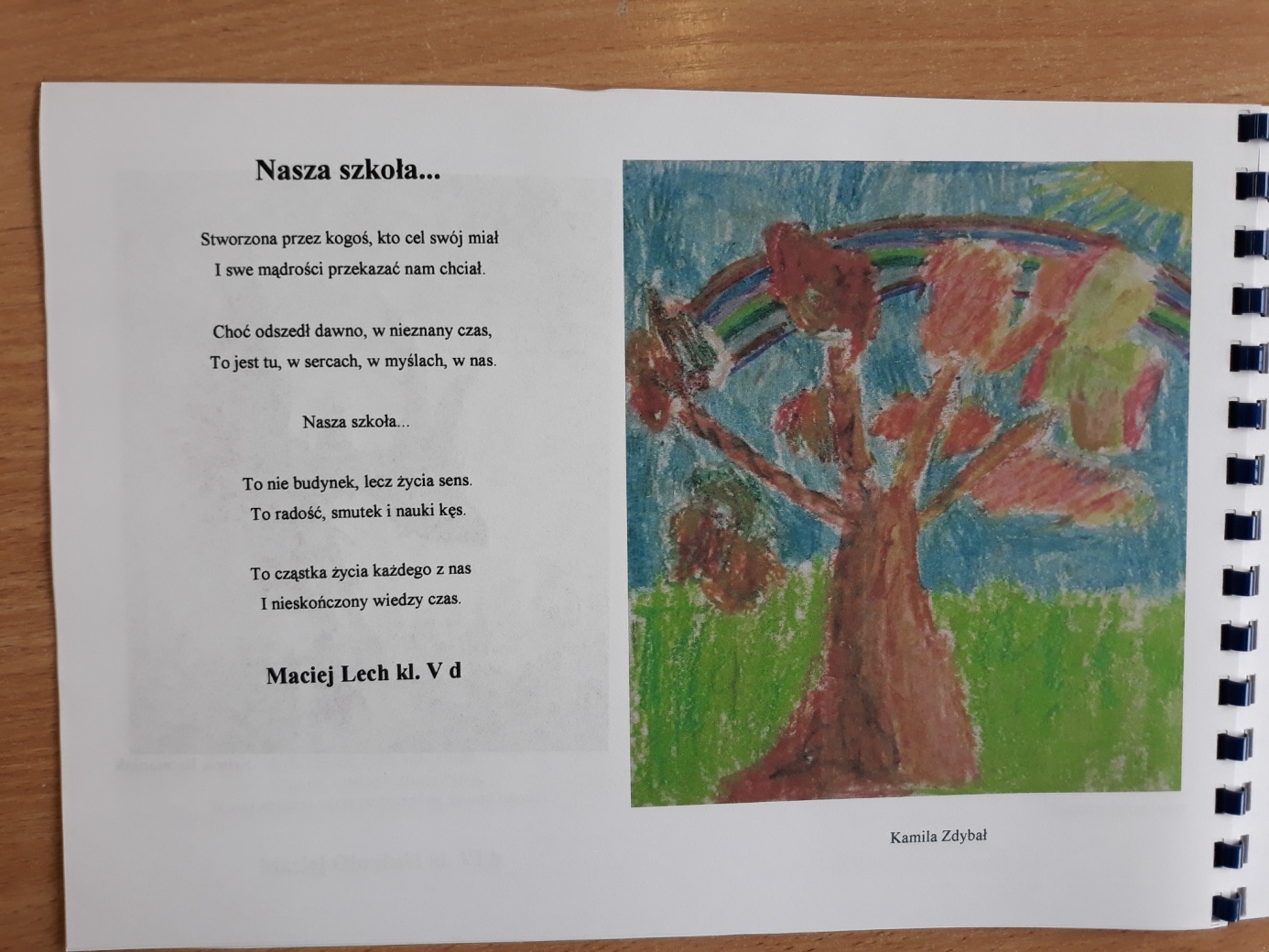 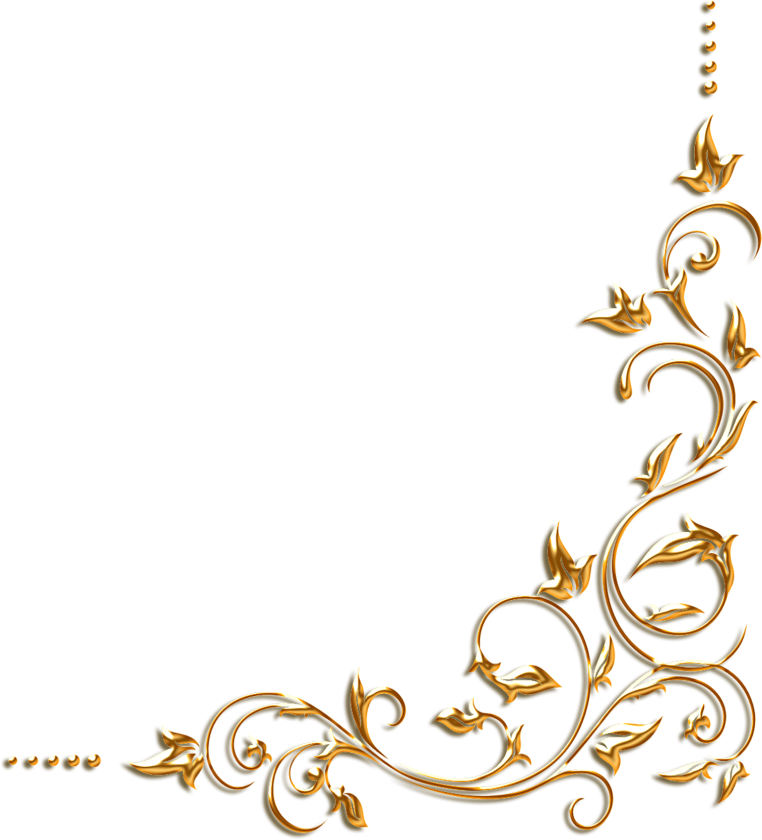 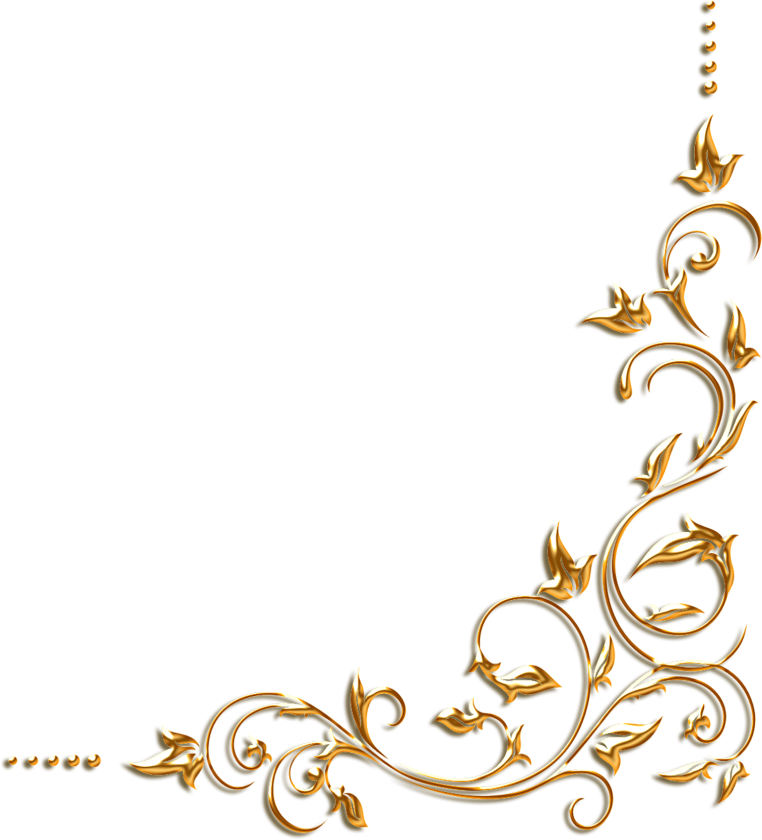 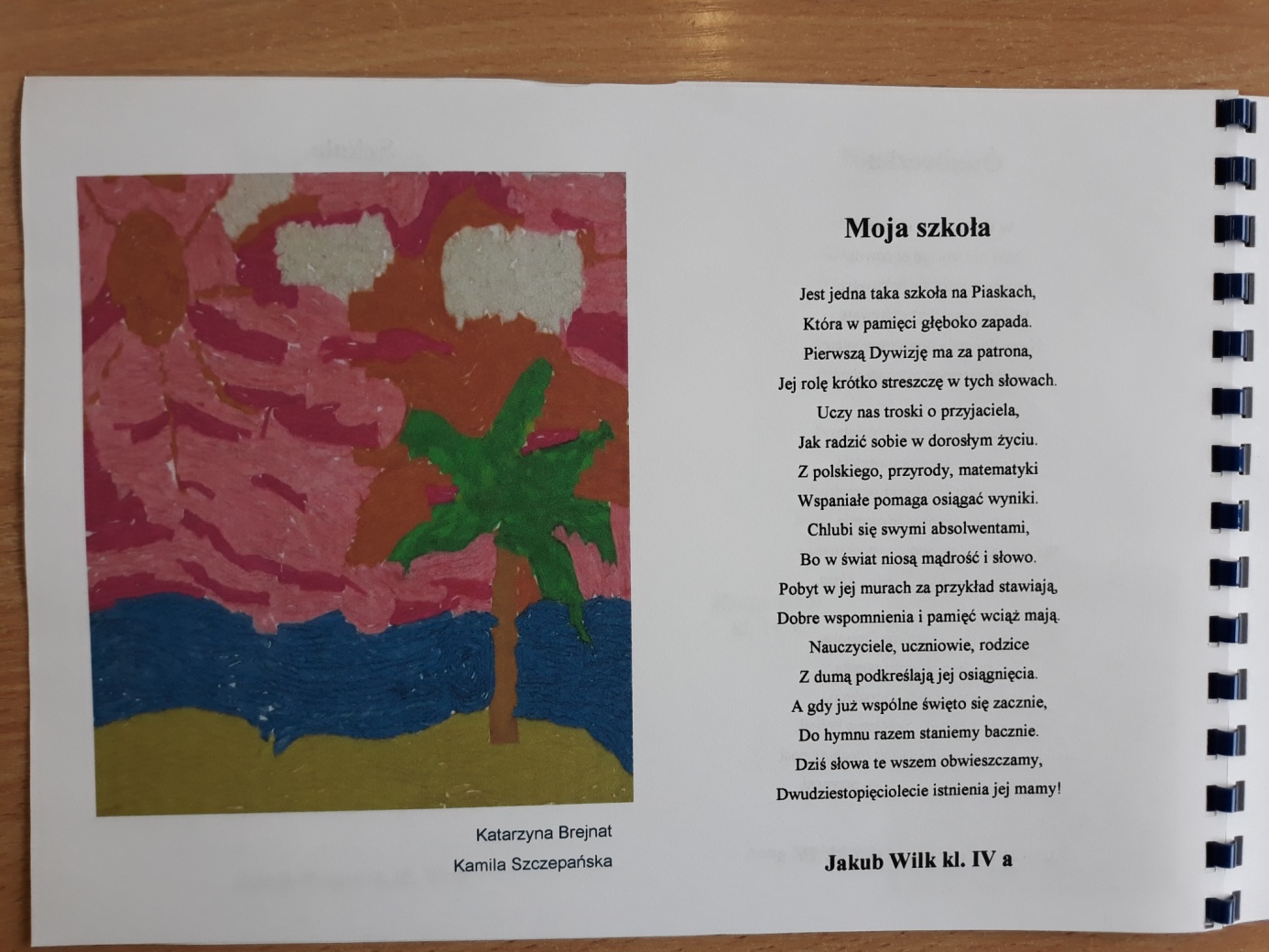 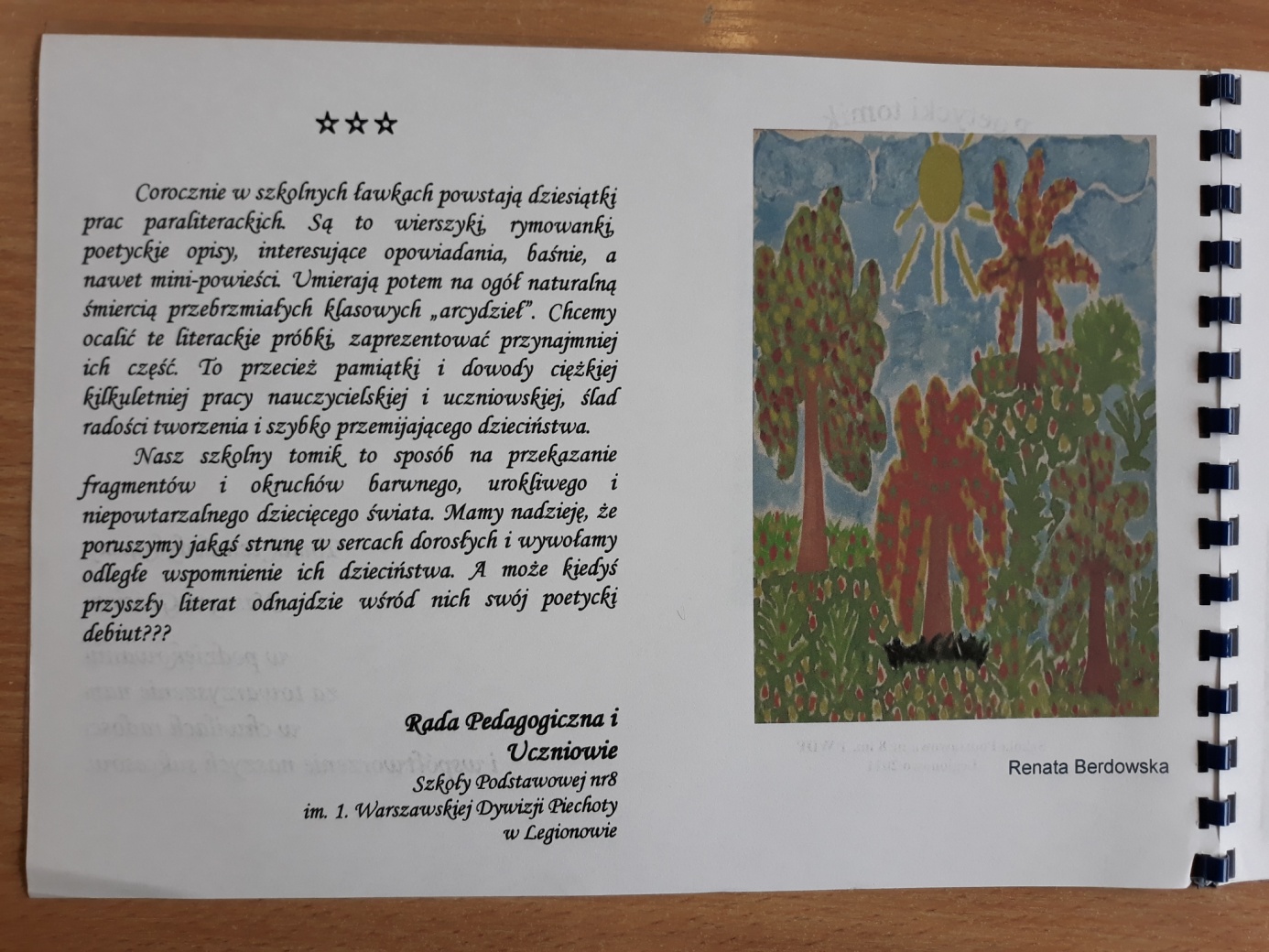 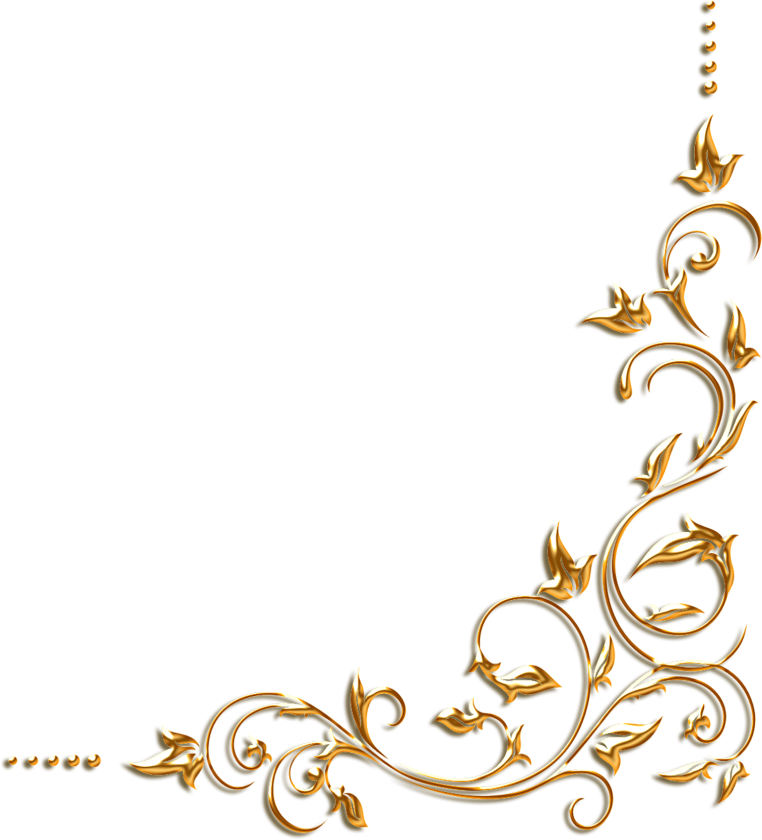 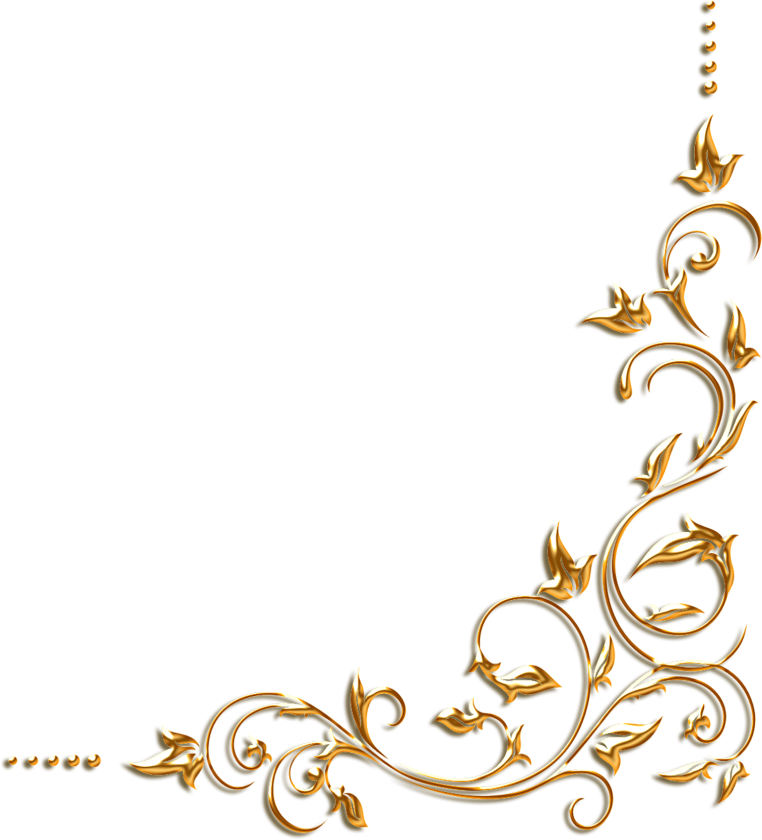 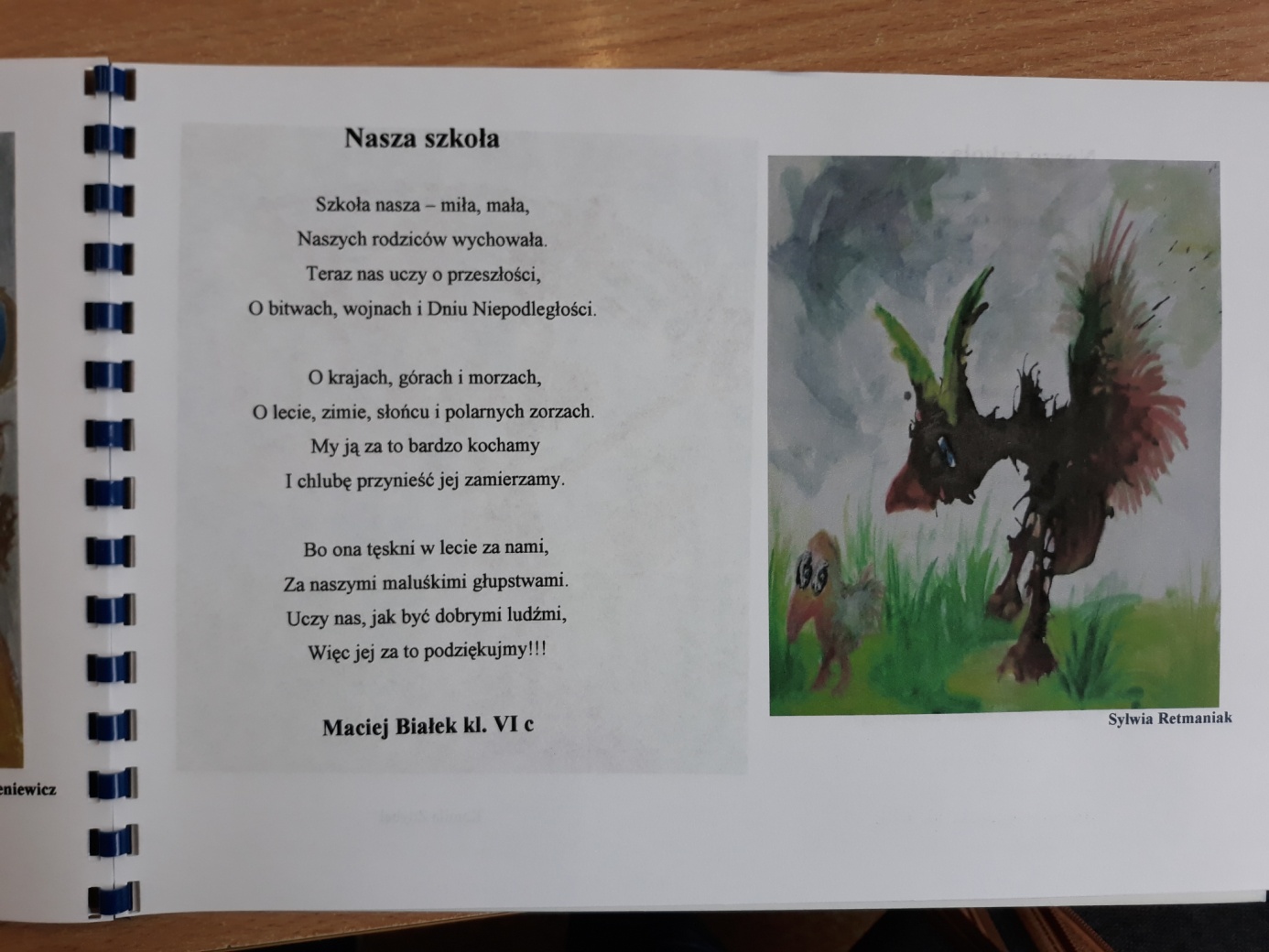 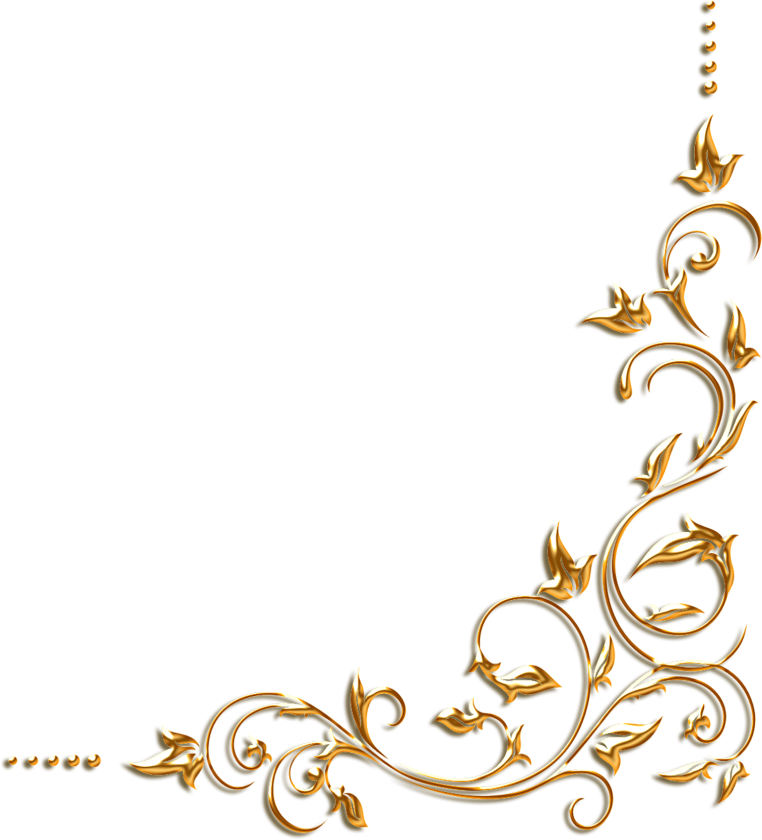 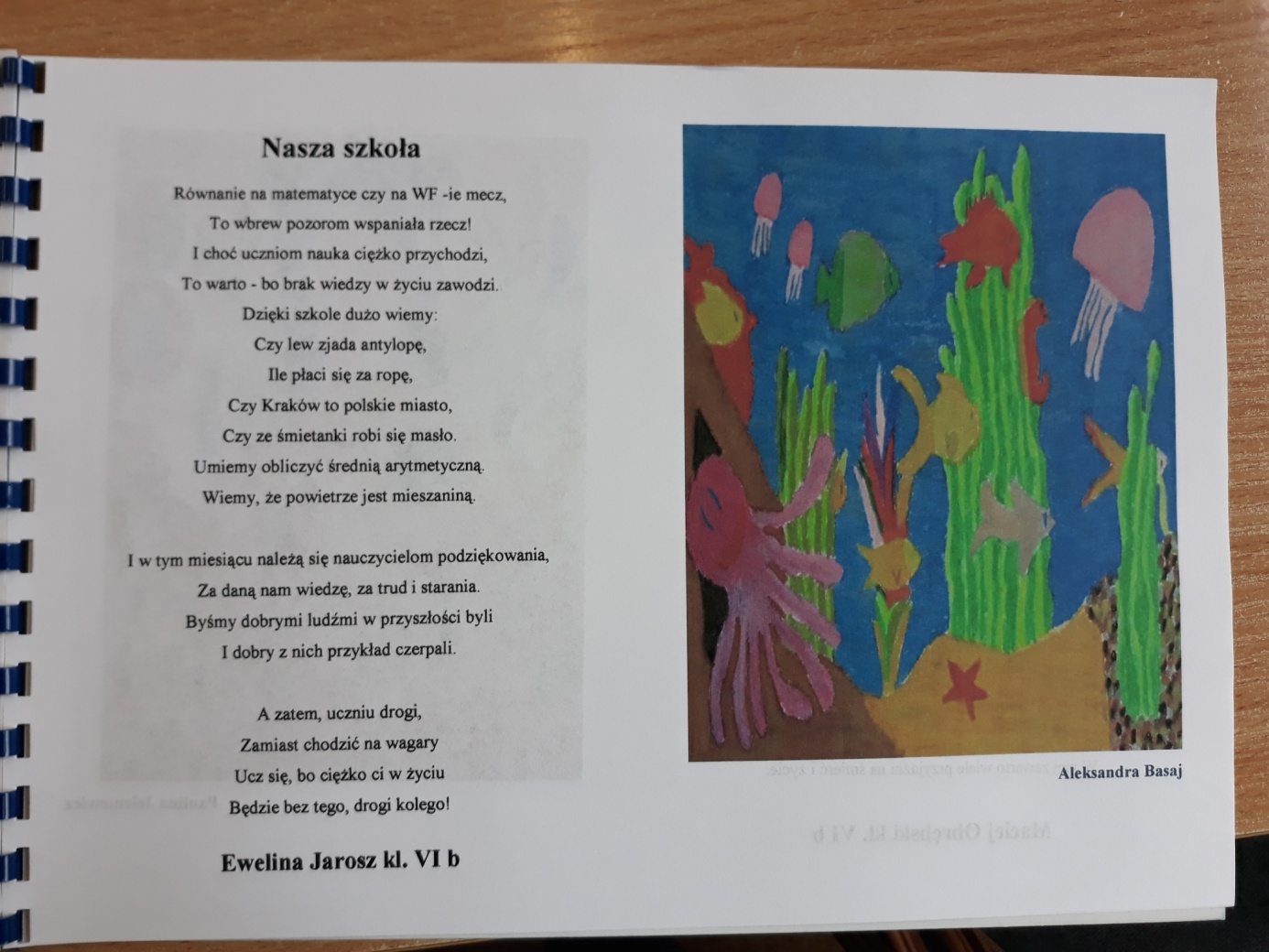 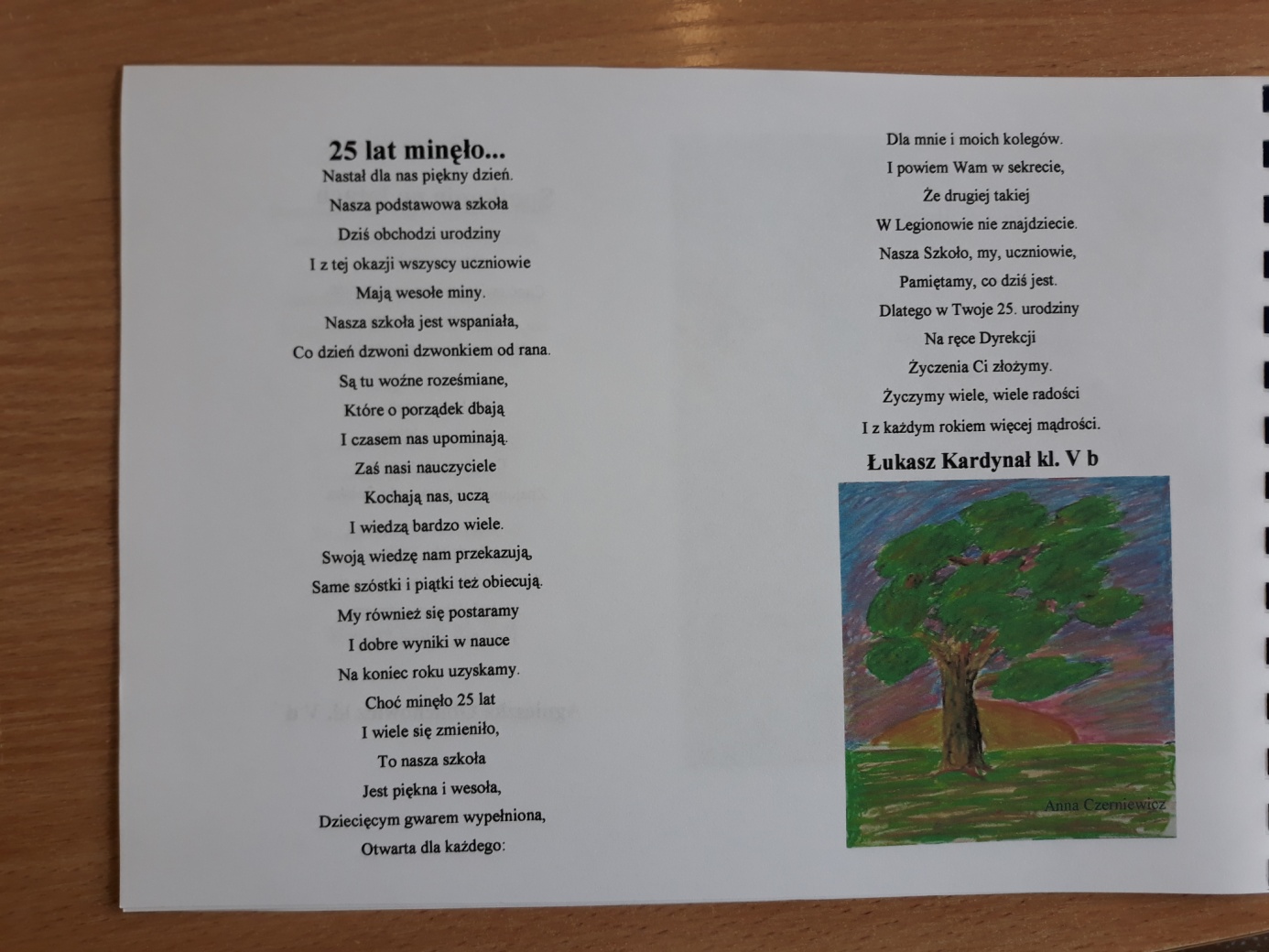 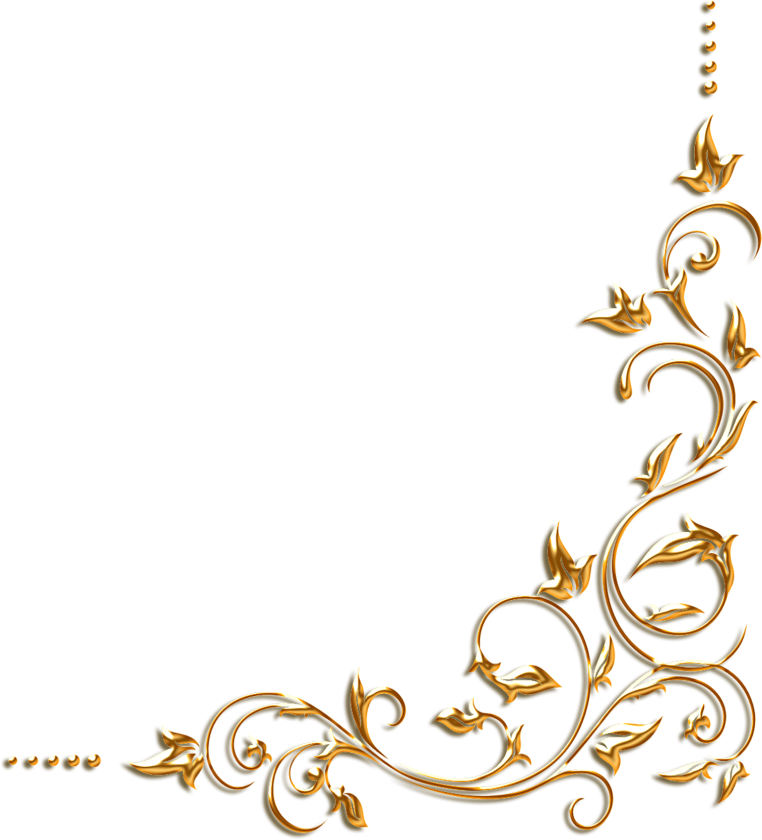 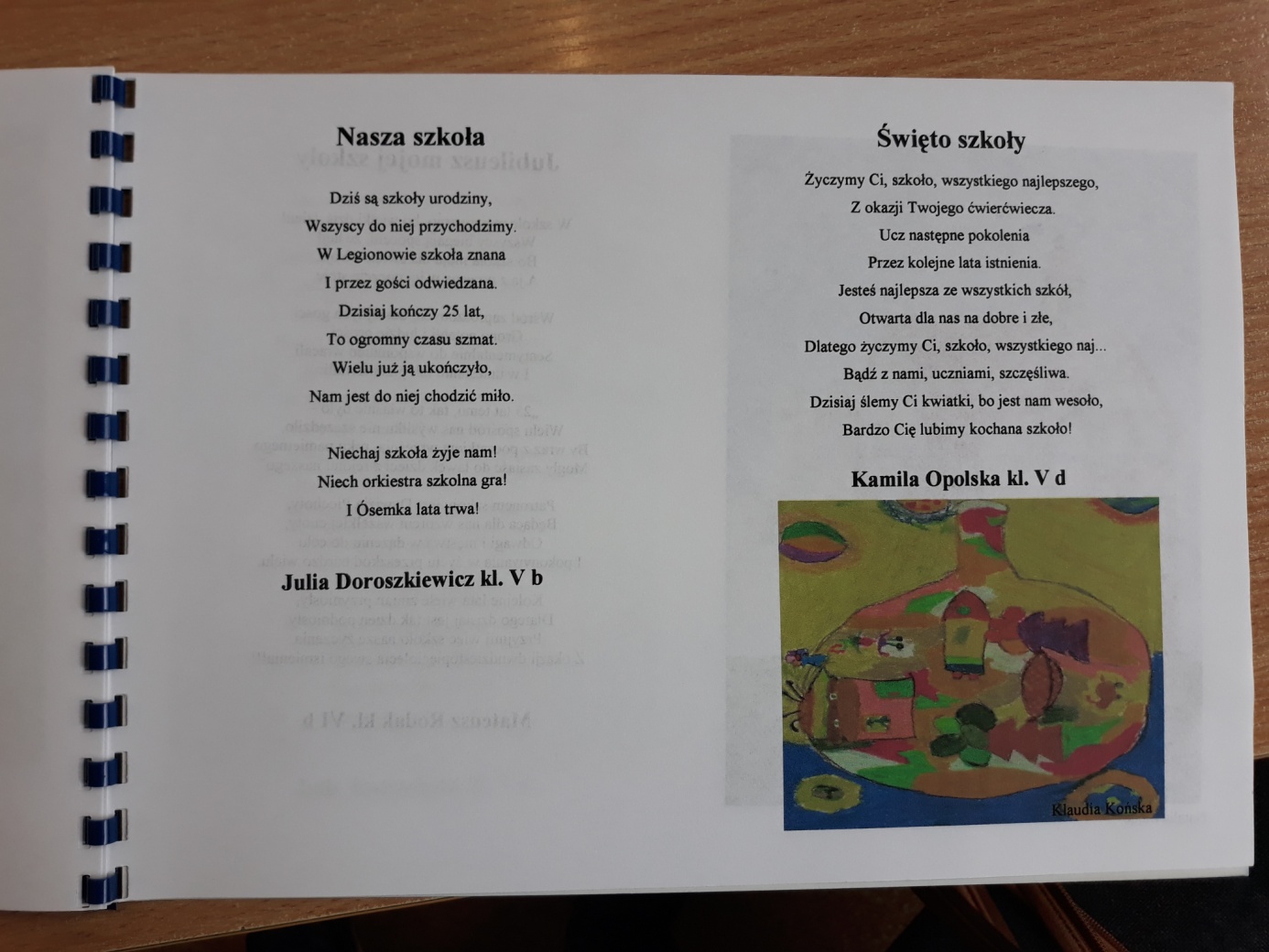 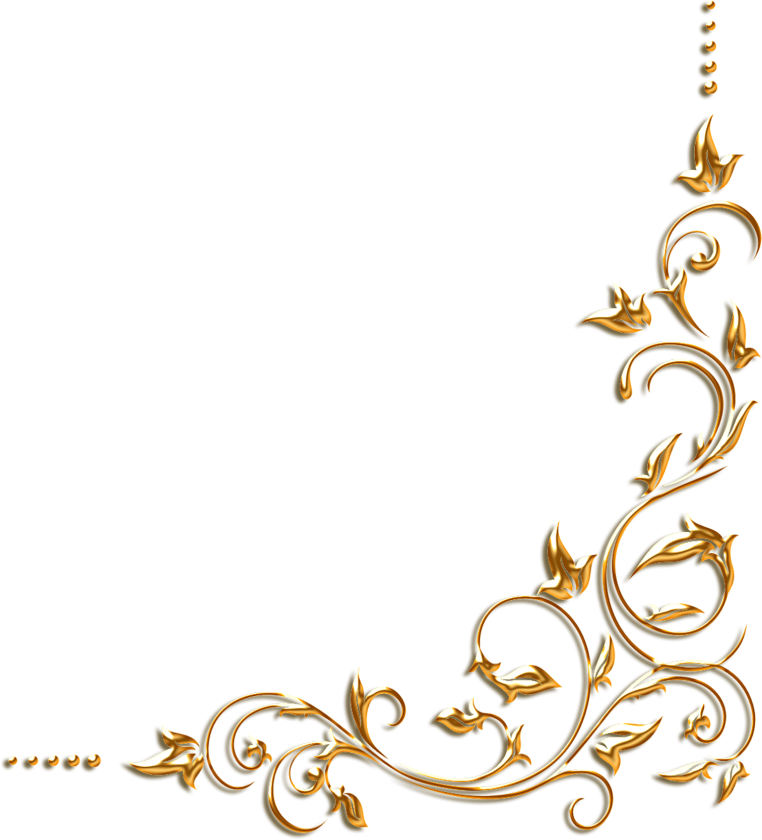